«…умело, умно, мудро, тонко, сердечно прикоснуться к каждой из тысячи граней, найти ту, которая, если её, как алмаз шлифовать, засверкает неповторимым сиянием человеческого таланта, а это сияние принесет человеку личное счастье…»            В.А. Сухомлинский
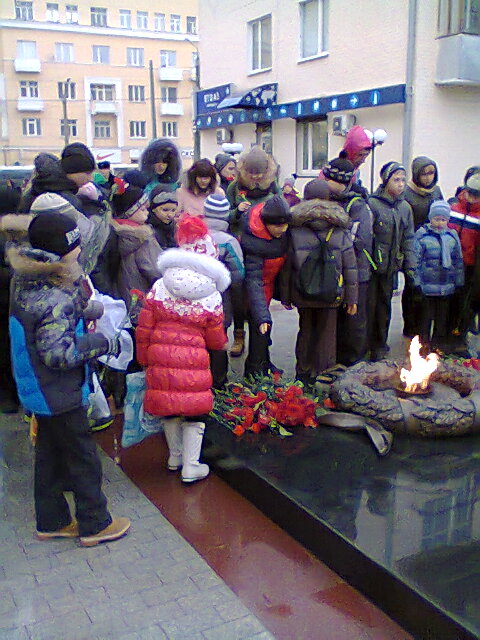 8 принципов инклюзивного образования:
Ценность человека не зависит от его способностей и достижений;
Каждый человек способен чувствовать и думать;
Каждый человек имеет право на общение и на то, чтобы быть услышанным;
Все люди нуждаются друг в друге;
Подлинное образование может осуществляться только в контексте реальных взаимоотношений;
Все люди нуждаются в поддержке и дружбе ровесников;
Для всех обучающихся достижение прогресса скорее может быть в том, что они могут делать, чем в том, что не могут;
Разнообразие усиливает все стороны жизни человека.
Дети с ограниченными возможностями здоровья (ОВЗ) – дети, состояние здоровья которых препятствует освоению образовательных программ вне специальных условий обучения и воспитания.
Цель работы с детьми с ОВЗ:
 создание оптимальных психолого- педагогических условий для усвоения детьми соответствующих образовательных программ, социальной адаптации обучающихся.
Особое внимание направляется на:

 интеграцию детей с ограниченными возможностями здоровья в среду здоровых сверстников;

 допрофессиональную подготовку детей с ОВЗ в целях обеспечения их социальной защищенности;

 разработку системы мер по активизации работы с детьми с ОВЗ в образовательных учреждениях;

 усиление взаимодействия образовательных учреждений с семьями детей с ОВЗ;

 активное вовлечение детей с ОВЗ в подготовку и проведение массовых мероприятий с учащимися, участие в конкурсах, смотрах, фестивалях, соревнованиях, олимпиадах и других формах дополнительного образования на муниципальном, федеральном и международном уровнях.
Алгоритм сбора данных о ребенке с ОВЗ:
1. Беседа с родителями, педагогами;
2. Изучение медицинской карты ребенка;
3. Обследование физического развития;
4. Психологическое и логопедическое обследование: характеристика  познавательных психических процессов, развития речи, эмоционально-волевой сферы, мотивации, особенностей общения, принятия помощи, темпа деятельности.
5. Разработка индивидуальной карты развития определенного содержания.
Методики
1. Рисунок человека;
2. Рисунок семьи;
3. Несуществующее животное;
4. Рисуночный вариант теста Лускановой Н. Г.
Нетрадиционные методы в коррекционной работе с детьми с ОВЗАРТ-ТЕРАПИЯ
Изотерапия,  работа с пластическими  материалами                                             
 
     Ароматерапия
 
      Музыкотерапия
 
    Хромотерапия или Цветотерапия
        
      Куклотерапия 
 
     Сказкотерапия

    Песочная терапия
Музыкотерапия -  Это лекарство, которое слушают.  Самый большой эффект от музыки – это профилактика и лечение нервно-психических заболеваний.


Цветотерапия -  Лечение цветом. Ученые доказали, что, изменяя световой и цветовой режимы, можно воздействовать на функции вегетативной нервной системы, эндокринных желез и другие жизненно важные органы и процессы в организме.
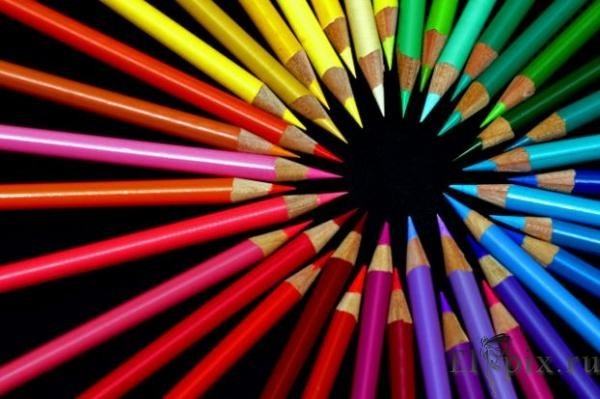 Куклотерапия -       Это раздел частной психотерапии (арттерапии), использующий в качестве основного приема психокоррекционного воздействия куклу, как промежуточный объект взаимодействия ребенка и взрослого.
  Цель: помочь ликвидировать болезненные переживания, укрепить психическое здоровье, улучшить социальную адаптацию, развить самосознание, разрешить конфликты в условиях коллективной творческой деятельности.
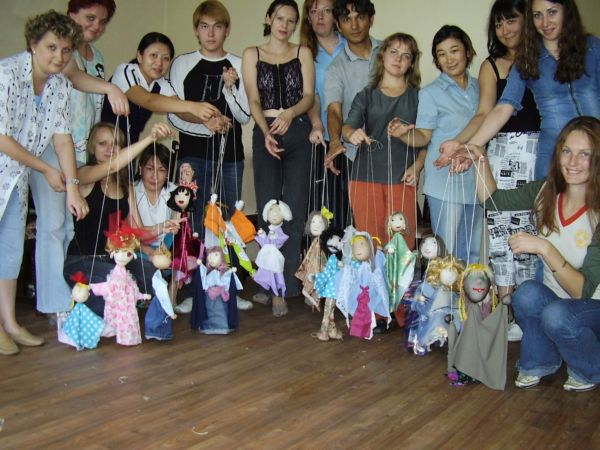 Песочная терапия
    Игры с песком и водой широко используются в работе с детьми с ОВЗ для формирования и развития пространственно-количественных представлений, для развития мелкой моторики Песок обладает замечательным свойством «заземлять» негативную психическую энергию.

 
 
.
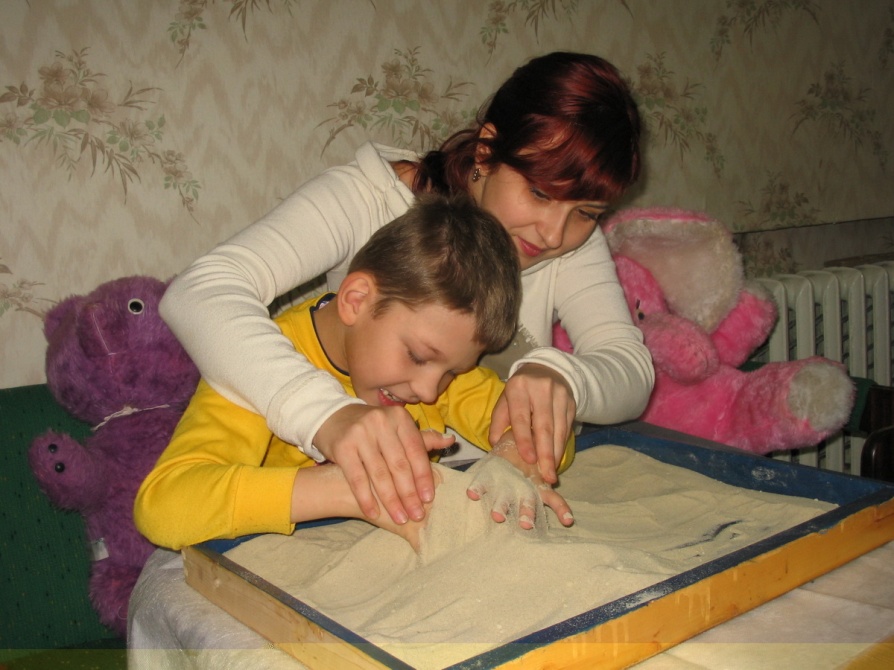 Сказкотерапия 
      Дети – профессиональные режиссеры.
       Это психотерапия и психокоррекция, образность и метафоричность языка, психологическая защищенность.
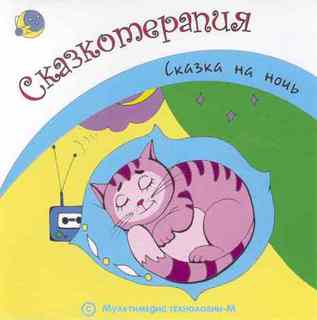 Личностно – ориентированные технологии обучения и воспитания-  в центре их внимания неповторимая личность, стремящаяся к реализации своих возможностей и способная на ответственный выбор в разнообразных жизненных ситуациях. 
Цель технологии личностно-ориентированного обучения – максимальное развитие (а не формирование заранее заданных) индивидуальных познавательных способностей ребенка на основе использования имеющегося у него опыта жизнедеятельности.
Педагогика сотрудничества 
  предполагает гуманное отношение к детям, которое включает:
заинтересованность педагога в их судьбе;
сотрудничество, общение, 
отсутствие принуждения, наказания, оценивания, запретов, угнетающих личность; 
отношение к ребенку как к уникальной личности («в каждом ребенке – чудо»); 
терпимость к детским недостаткам, веру в ребенка и в его силы («все дети талантливы»).
Игровые технологии 
   обладают средствами, активизирующими и интенсифицирующими деятельность учащихся. В их основу положена педагогическая игра как основной вид деятельности, направленный на усвоение общественного опыта.
		Педагогическая игра обладает существенным признаком – четко поставленной целью обучения и соответствующим ей педагогическим результатом, которые могут быть обоснованы, выделены в явном виде и характеризуются учебно-познавательной направленностью.
Информационные технологии – 
 это технологии, использующие специальные технические информационные средства (ЭВМ, аудио, кино, видео).
		Цели новых информационных технологий:
Формирование умений работать с информацией, развитие коммуникативных способностей.
Подготовка личности «информационного общества».
Предоставление ребенку возможности для усвоения такого объема учебного материала, сколько он может усвоить.
Формирование у детей исследовательских умений, умений принимать оптимальные решения.
Рекомендации педагогу по  проблеме социально-педагогической поддержки развития личности ребенка с ОВЗ
1.Относитесь к ребенку спокойно и доброжелательно, так же, как к другим детям.
2.Учитывайте индивидуальные возможности и особенности ребенка при выборе форм, методов, приемов работы на занятии.
3.Сравнивайте ребенка с ним самим, а не с другими детьми.
4.Создавайте у ребенка субъективное переживание успеха.
	Приемы:
Снятие страха - «Ничего страшного...»
Скрытая инструкция - «Ты же помнишь, что...»
Авансирование - «У тебя получится...», «Ты сможешь...»
Говорите это искренне и уверенно.
Усиление мотива - «Нам это нужно для...»
(«Будешь лучше читать, сможешь найти в книге ответы на свои вопросы»).
Педагогическое внушение - «Приступай же...
Высокая оценка детали - «Вот эта часть у тебя получилась замечательно...»
(«Сегодня ты хорошо рассказал о..., отвечал на вопросы и т.д.»)
5.Помогайте ребенку почувствовать свою интеллектуальную состоятельность.
    Приемы:	
Отмечайте достижения ребенка, а не неудачи.
Делайте ошибки нормальным и нужным явлением.
Формируйте веру в успех.
Концентрируйте внимание на уже достигнутых в прошлом успехах (на прошлом занятии ты смог сделать..., сможешь и сейчас).
6. Дайте, ребенку возможность делать выбор, решать самому, высказывать свою точку зрения.